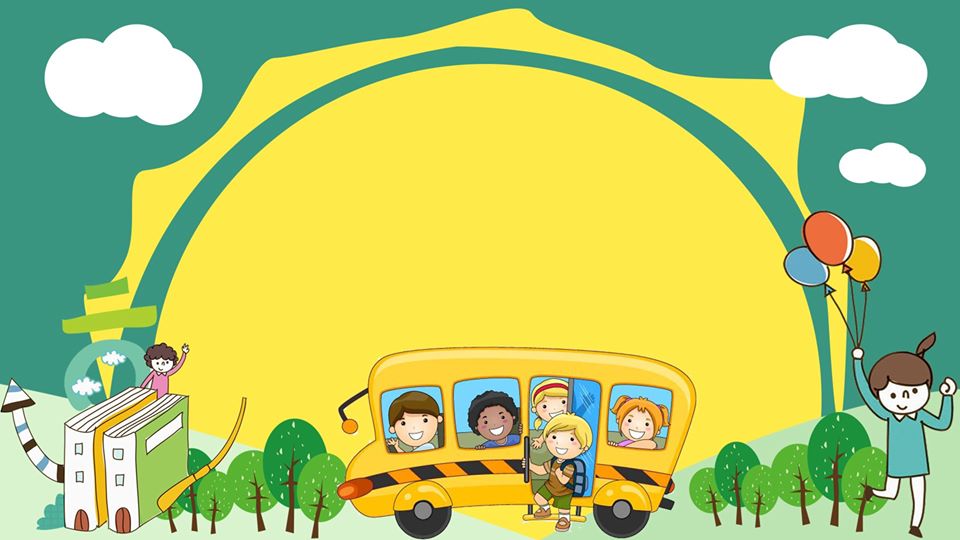 CHÀO MỪNG CÁC CON 
ĐẾN VỚI TIẾT TOÁN
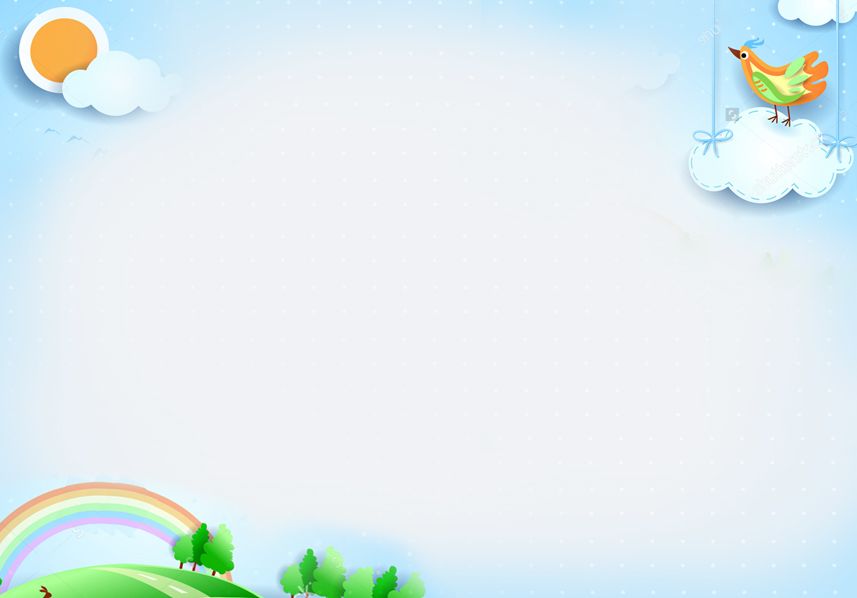 Bài 4
SO SÁNH SỐ
(Tiết 4)
LUYỆN TẬP
Bài 1
<
>
>
Bài 2
4
10
2
0
Bài 3. Tàu nào chở nhiều thùng hàng nhất?
5
6
6
4
Bài 4
4
5
4
5
5
4
4
5
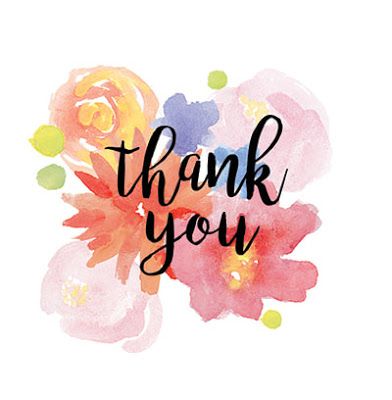